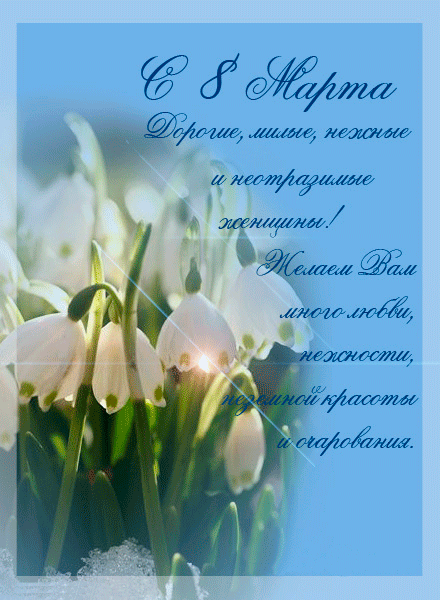 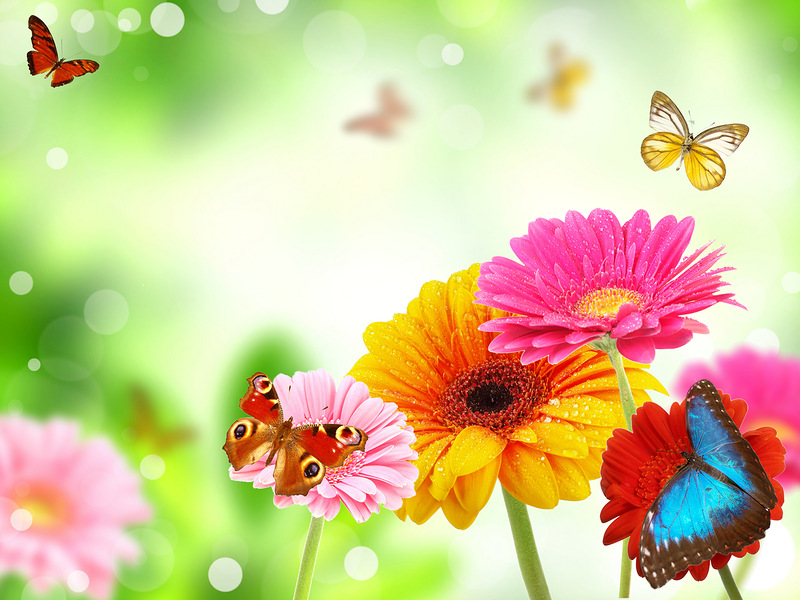 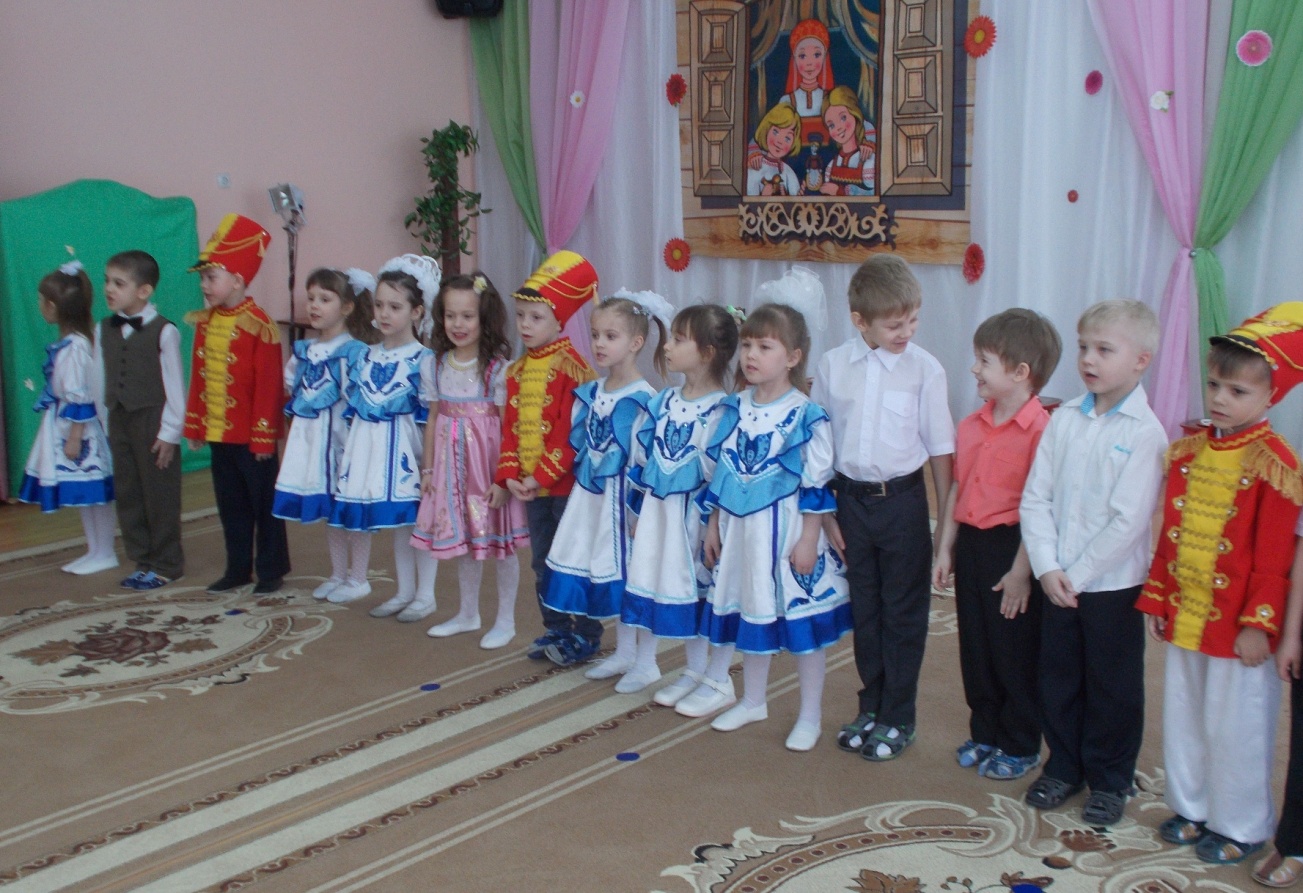 Вот какой нарядный детский сад,
это мамин праздник у ребят!
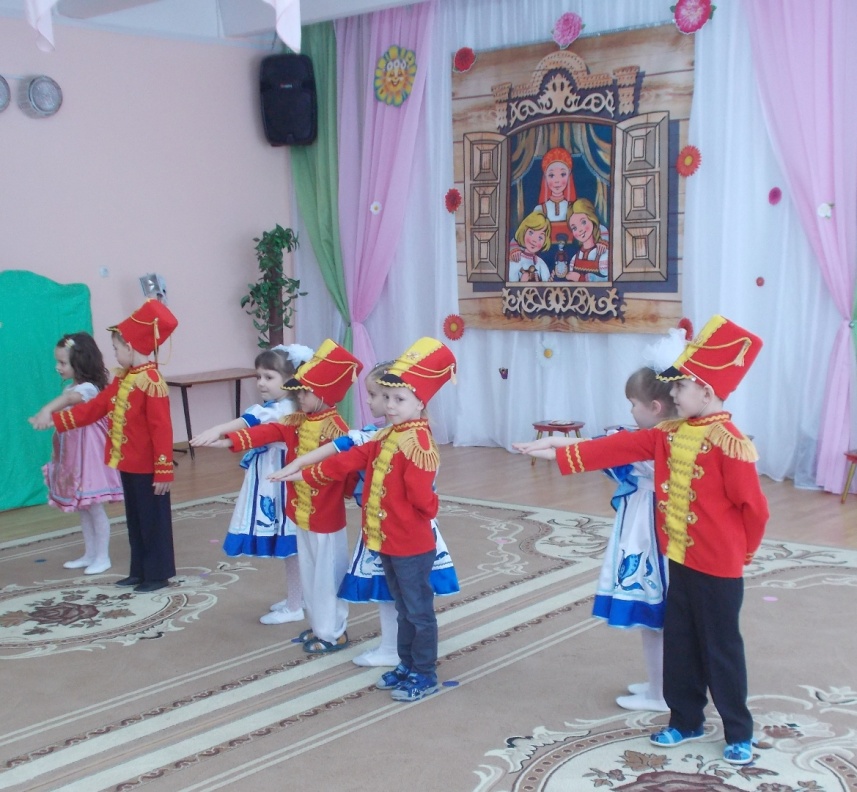 Мы для мамы песню запоем!
Мы для мамы пляску заведем!
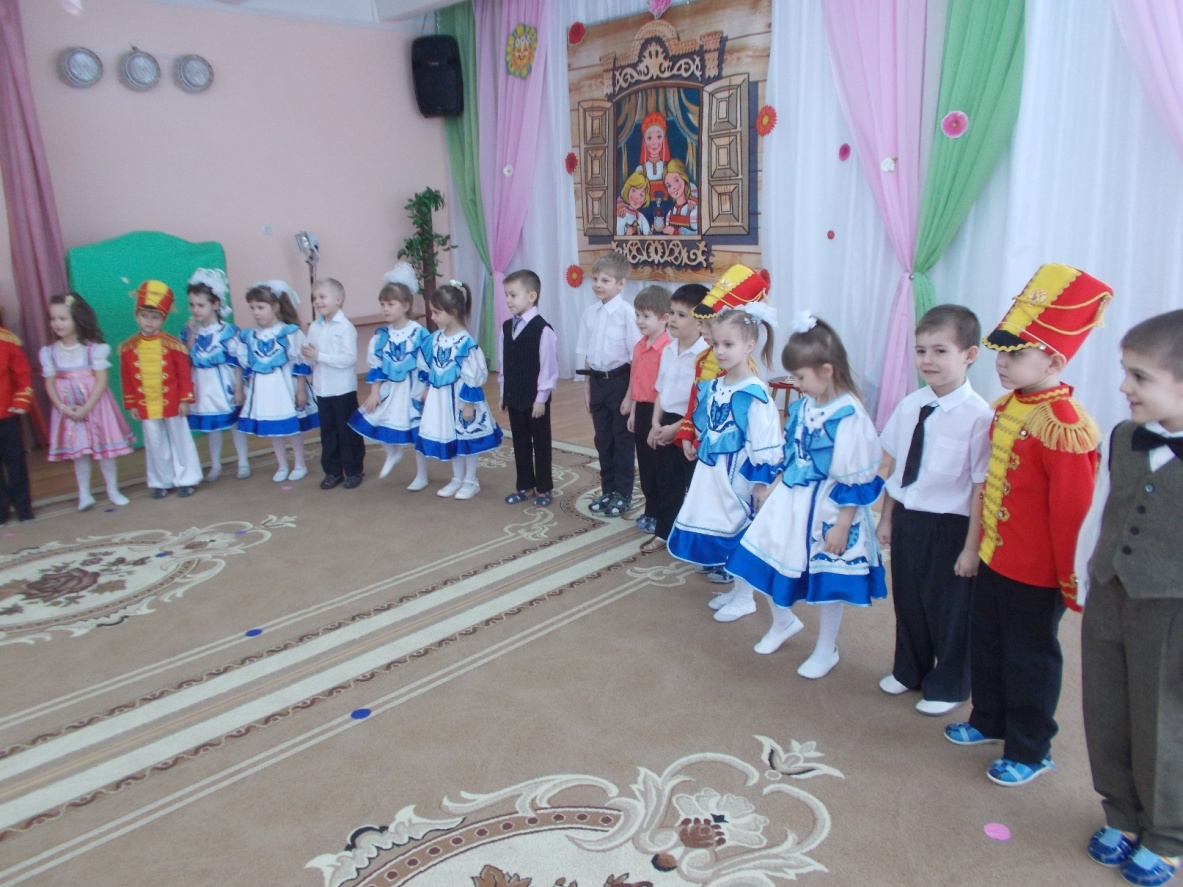 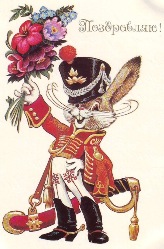 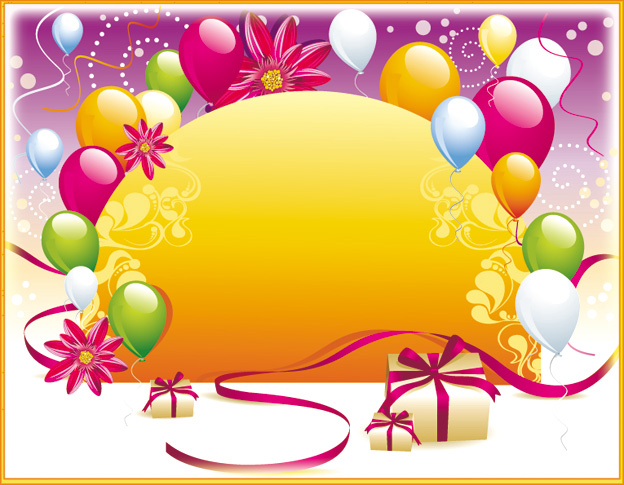 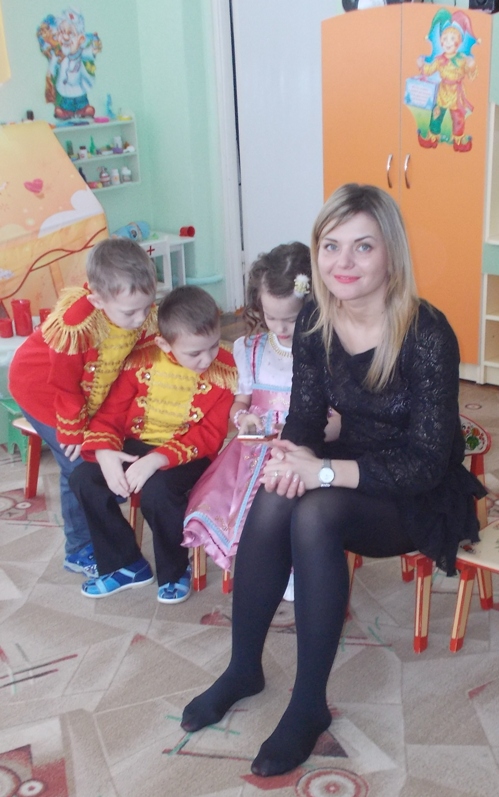 Мама дорогая, я тебя люблю!
Все свои подарки я тебе     	дарю!
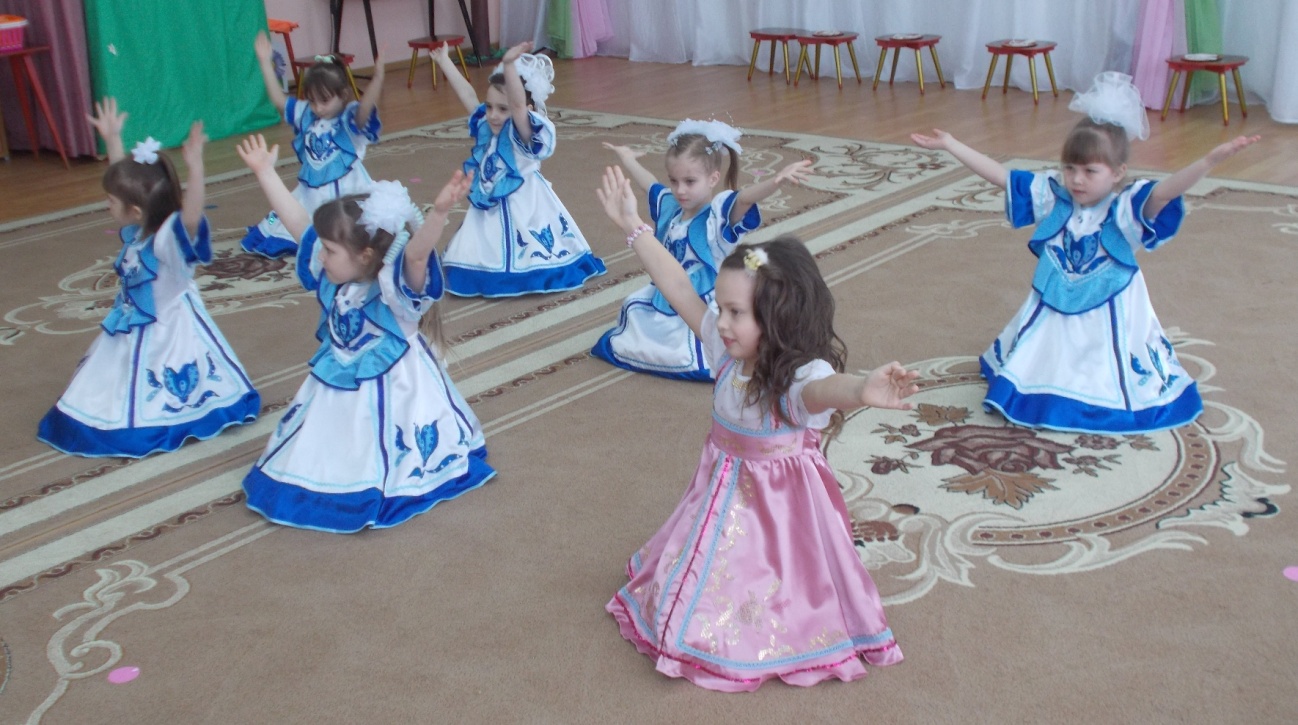 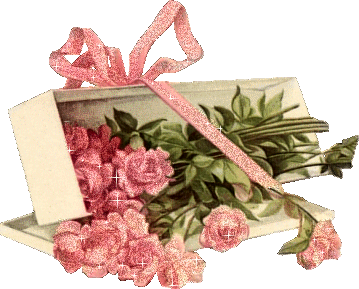 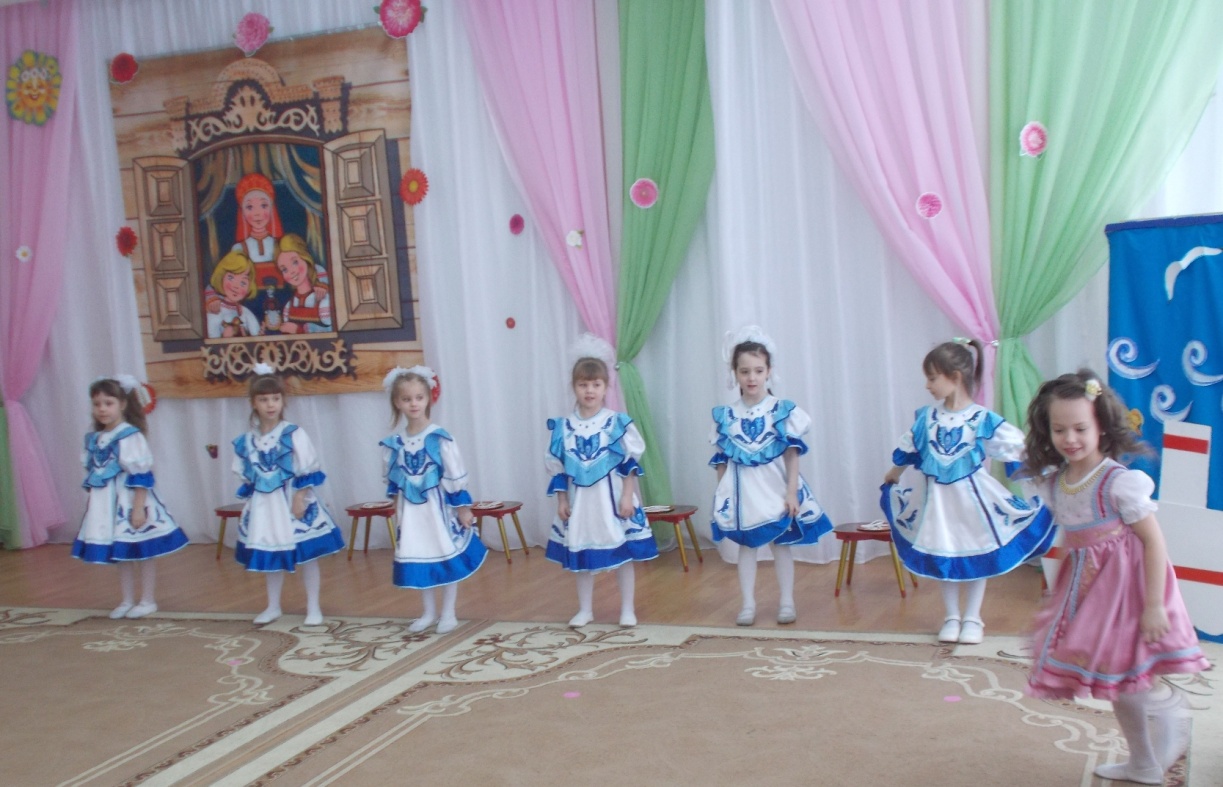 Милой маме дорогой!
Этот танец заводной!
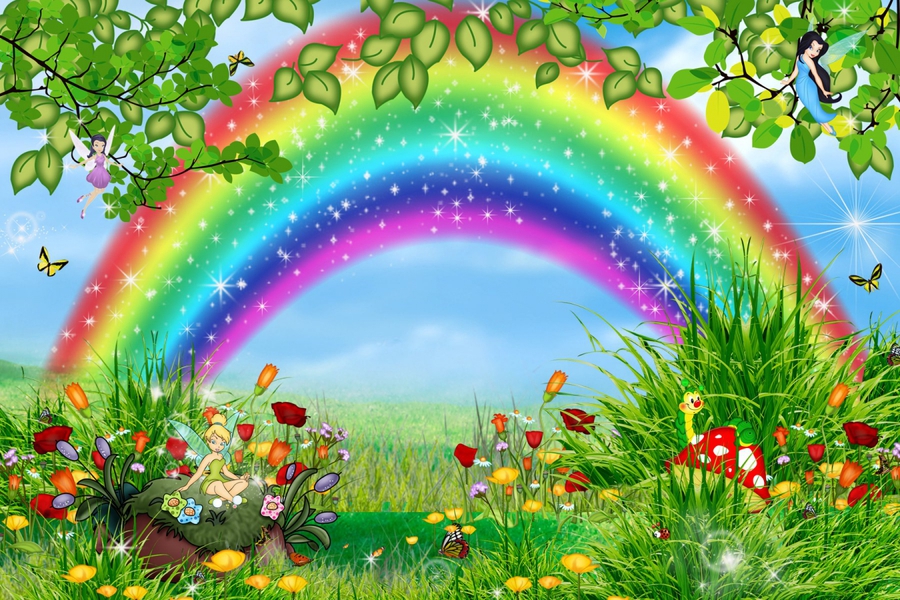 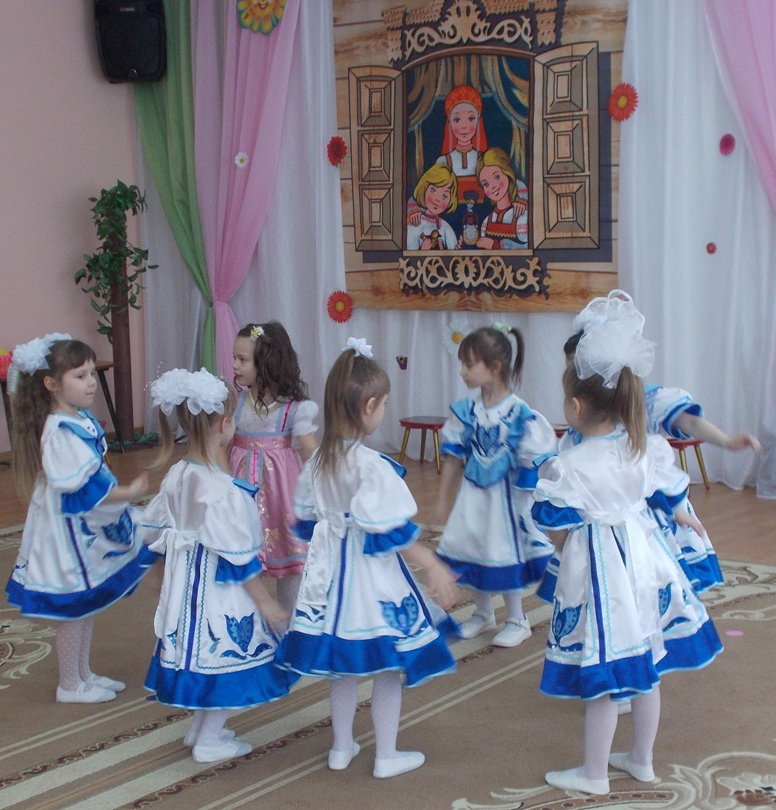 Будем маму наряжать,
вместе бусы собирать!
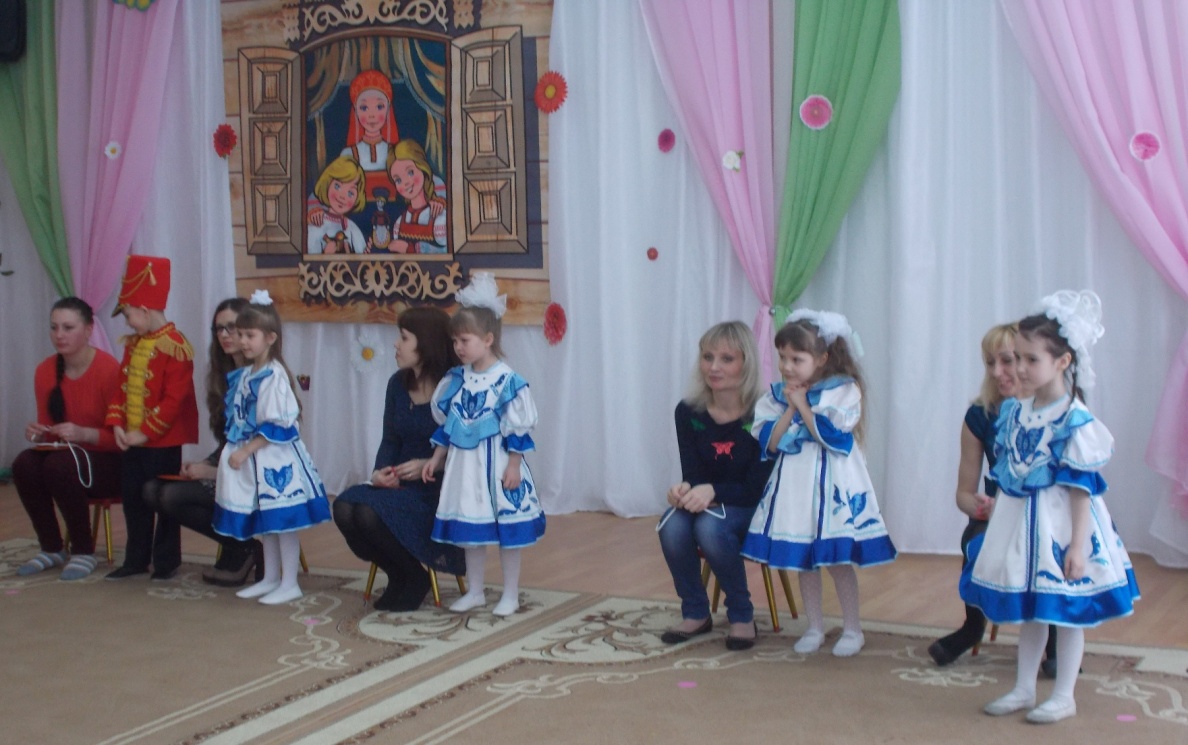 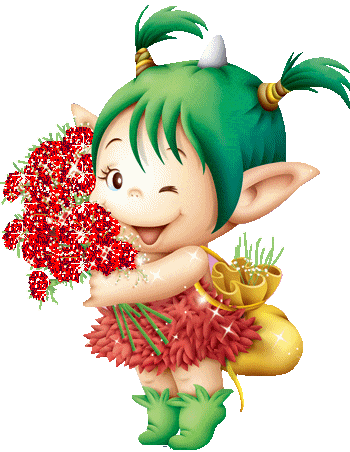 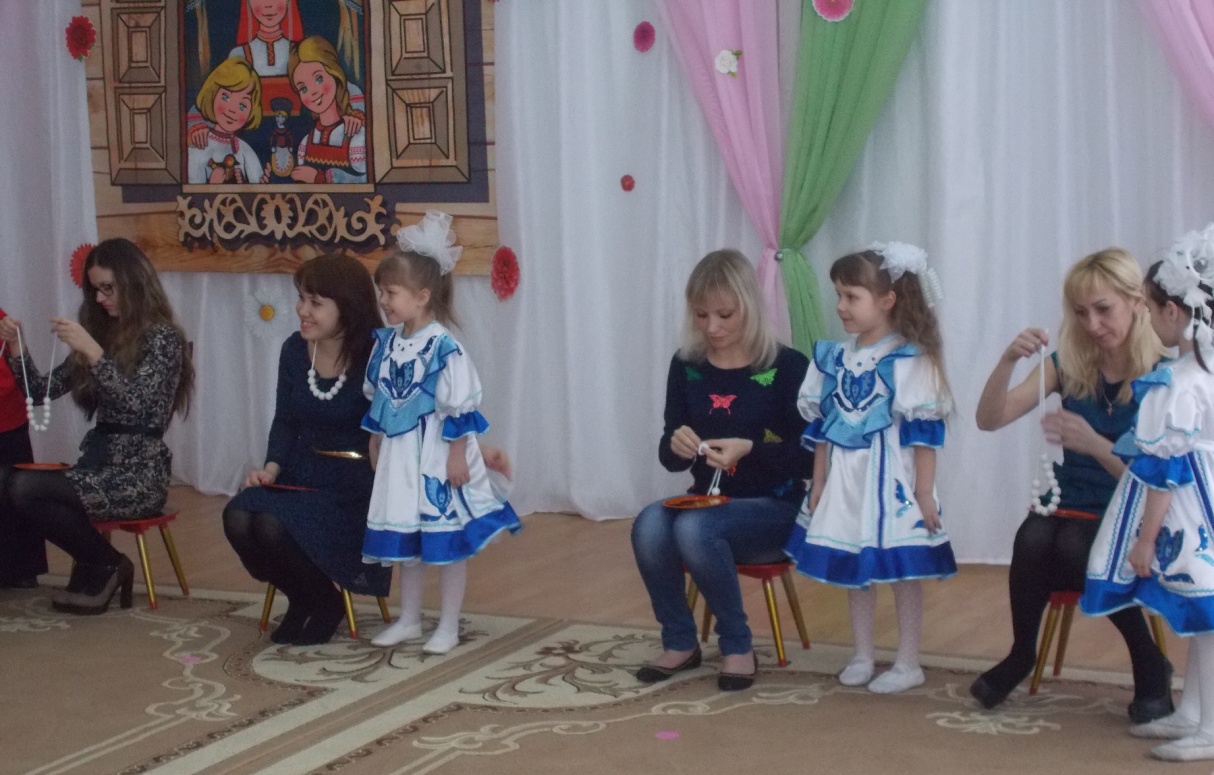 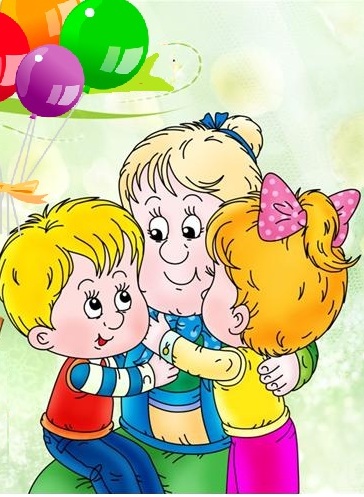 Мы с бабуленькой друзья! Ведь она совсем как я!
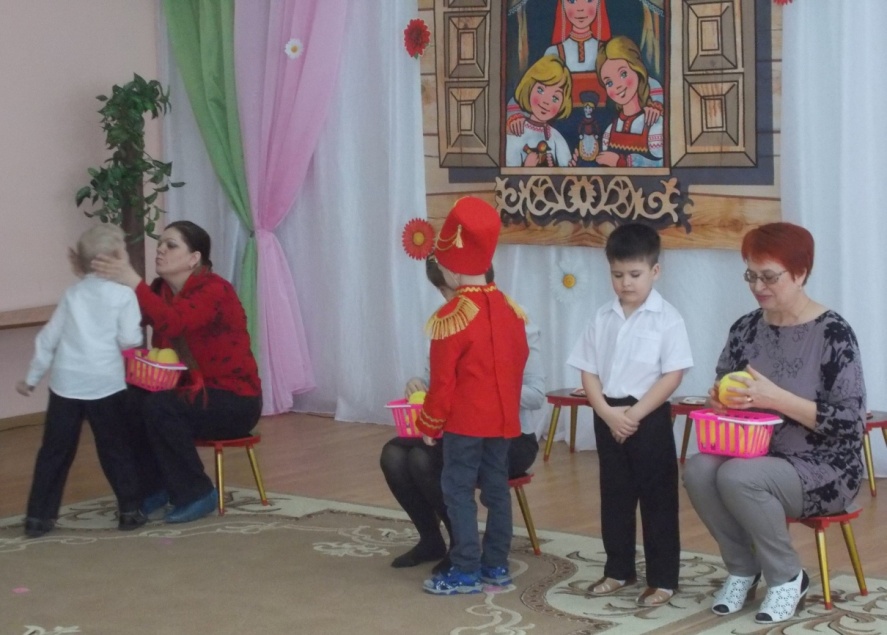 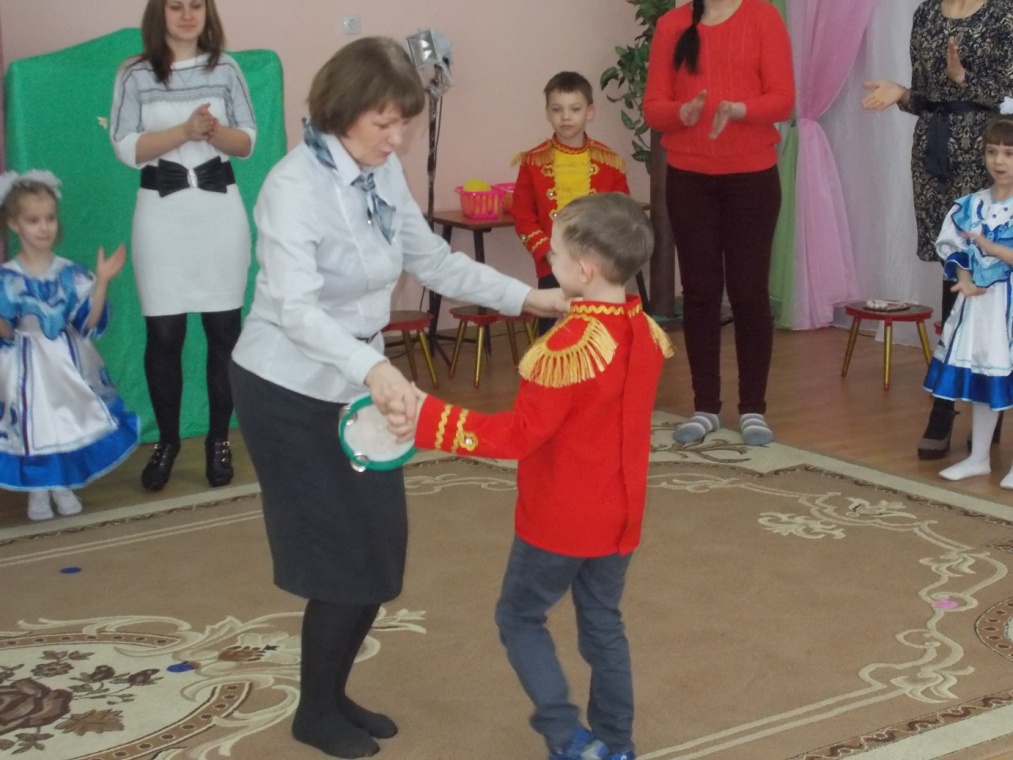 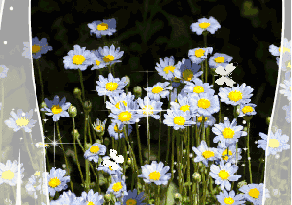 8 марта солнцем светит, и поздравляет детвора того, кто всех родней на свете – 
да это МАМОЧКА моя!
Спасибо за внимание!
	



	



Выполнила воспитатель: Баталова М. А.
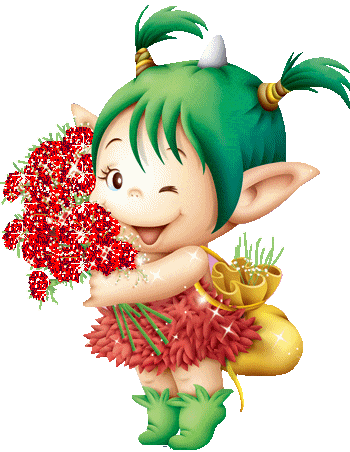 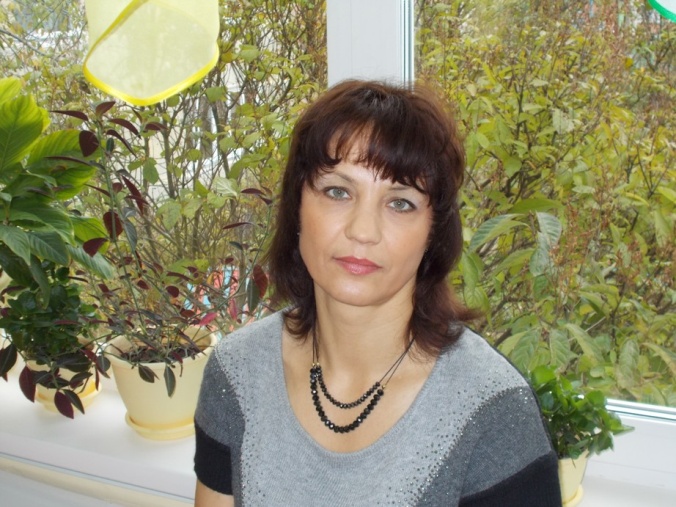